A quick and dirty quiz.
From the following statements write down the letter you identify most with.
Don’t think too much about the answer – it is NOT scientific...just a bit of fun..
How do you direct your energy
E
I
You prefer to direct your energy to deal with people, things or situations
You prefer to direct your energy to study ideas, information, explanations or beliefs
How do you process information
S
N
You prefer to deal with facts, what you know, to have clarity,. You are a realist in the here and now. For you the force is a tool – a fission screwdriver!
You prefer to deal with ideas, look into the unknown, to generate new possibilities or to anticipate what isn’t obvious. You seek the nature of the force
How do you make decisions
T
F
You prefer to decide on the basis of logic, using an analytical and detached approach
You prefer to decide using values and/or personal beliefs.
How do you organise your life
J
P
You prefer your life to be planned in a stable and organised way
You prefer to go with the flow, to maintain flexibility and respond to events
You should have a 4 letter code
High performing teams require
Advisors
Innovators
Promoters
Developers
Organisers
Producers
Inspectors
Maintainers
To gather and report information
To create and experiment with ideas
To explore opportunities for ..it
To assess the viability of .. it.
To find ways to make  it happen
To bring it to the market
To control how it is made
To safeguard standards
So Each letter code will be given a role
Advisors
Innovators
Promoters
Developers
Organisers
Producers
Inspectors
Maintainers
ENFJ & ENFP
INFJ & INFP
ENTJ & ENTP
INTJ & INTP
ESTP & ESFP
ISTP & ISFP
ESTJ & ESFJ
ISTJ & ISFJ
Advisor
You are in the team to support the team, to help. 
You have to be tolerant.
You are a collector of information.
You don’t like to be rushed.
You are knowledgeable and flexible
Innovator
You are there to be imaginative
You are future oriented
You enjoy complexity
You are creative and enjoy doing research
Promoter
You are there to persuade the team and others
You sell ideas and things
You like varied, exciting and stimulating work
You are easily bored
You are influential and outgoing
Developer
In the group you should exhibit the following characteristics;
You are analytical and objective
You are good at developing ideas
You enjoy project work and making prototypes
You are an experimenter
Organiser
As the role suggests you like to organise things
You implement  things
You are quick to decide
Driven by results
You are analytical and like to set up systems
Producer
You are highly practical.
Production oriented
You like schedules and plans
You take pride in reproducing good and services
You value effectiveness and efficiency
Inspector
You are strong and controlled
Detail oriented
You have little need for people contact
You inspect and maintain standards
You ensure procedures are followed
Maintainer
In the group you should adopt the following characteristics;
You are quite conservative
You are loyal and supportive
Personal values are important to you
You have a strong sense of “right”
You have to have a purpose for what you do
Margerison,McCann Team Management Wheel
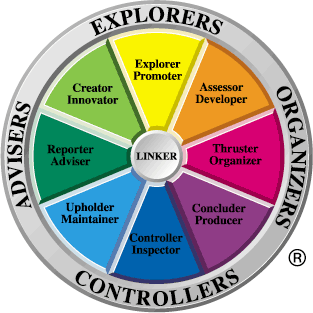